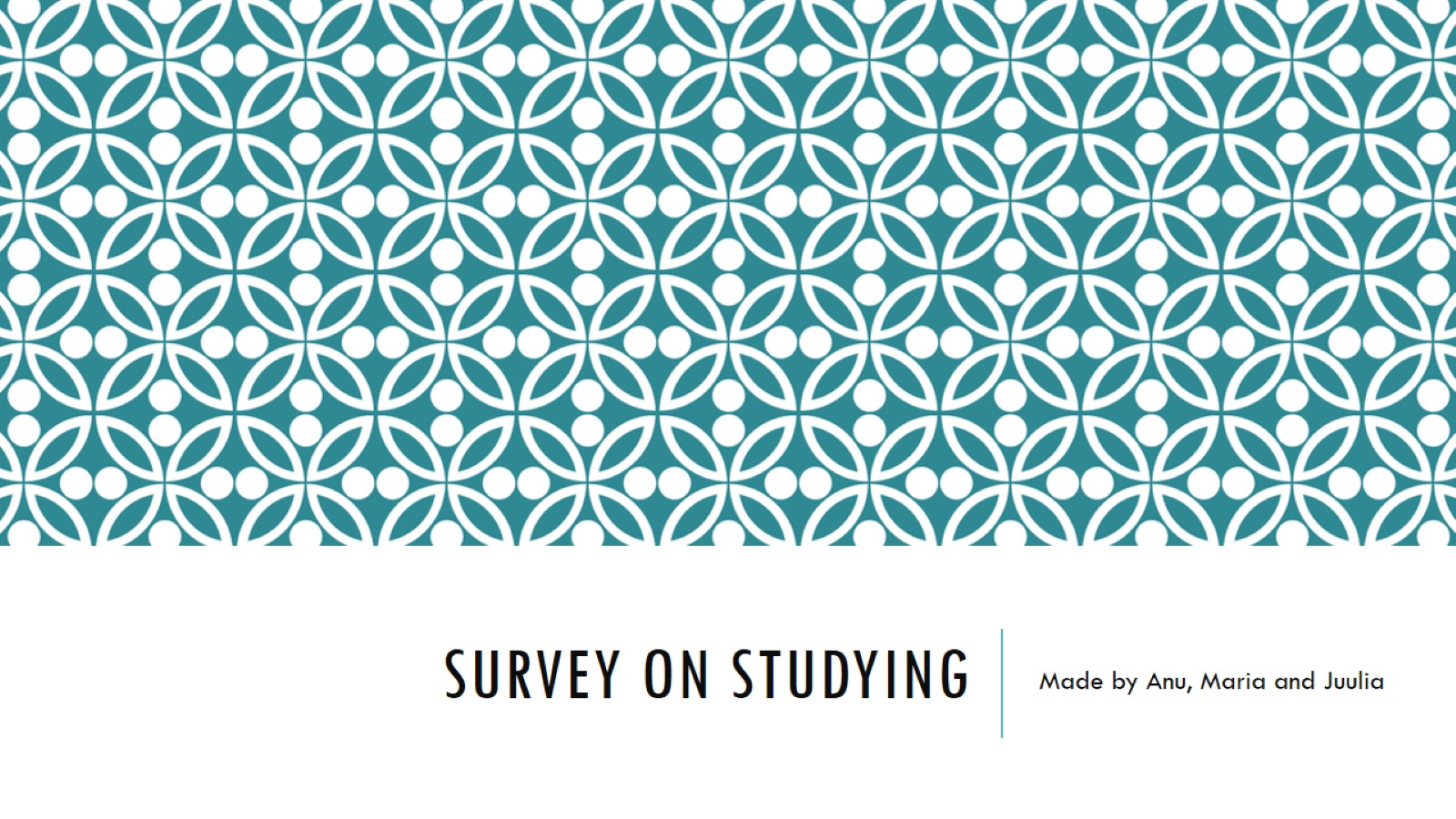 Survey on studying
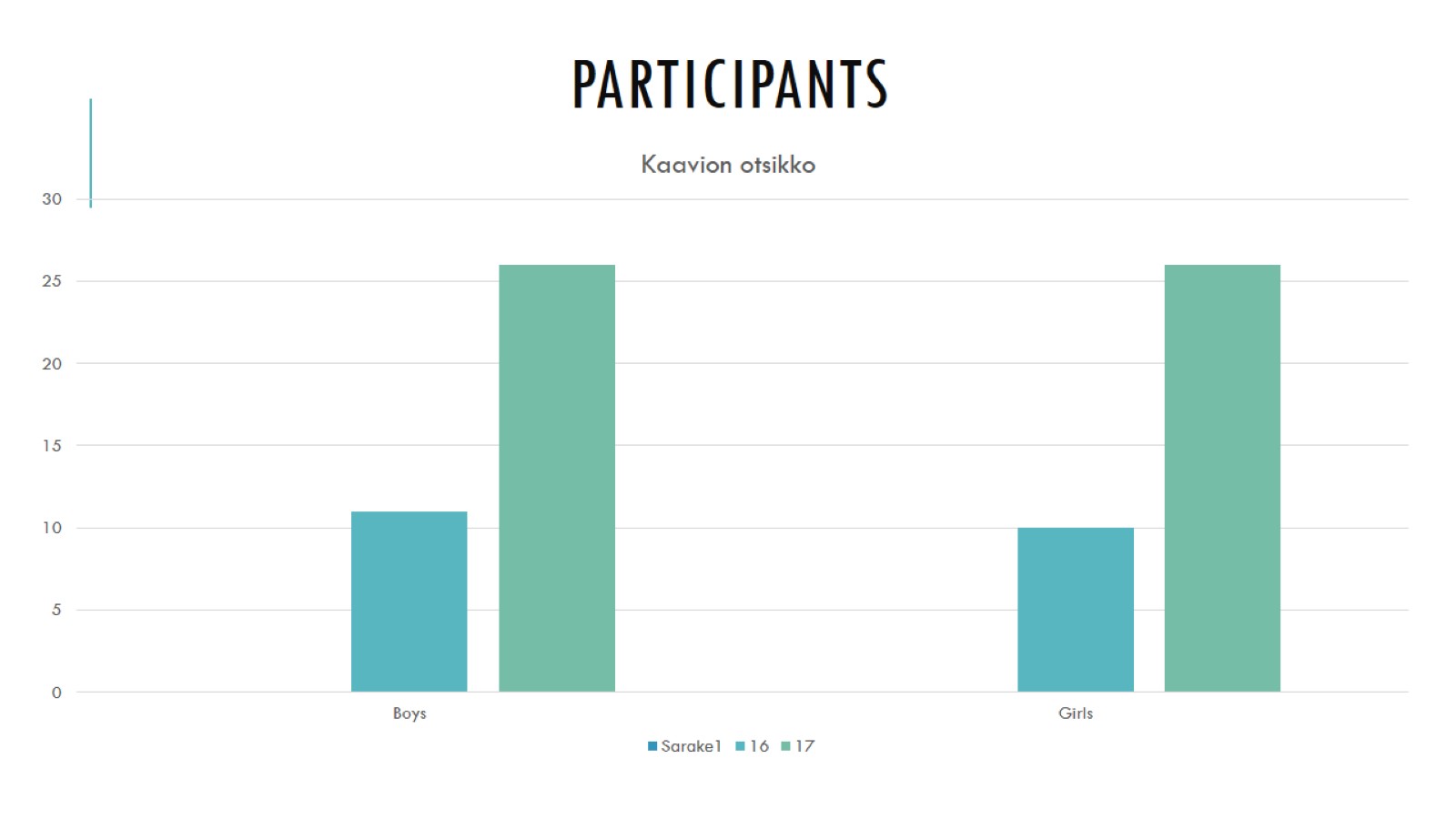 participants
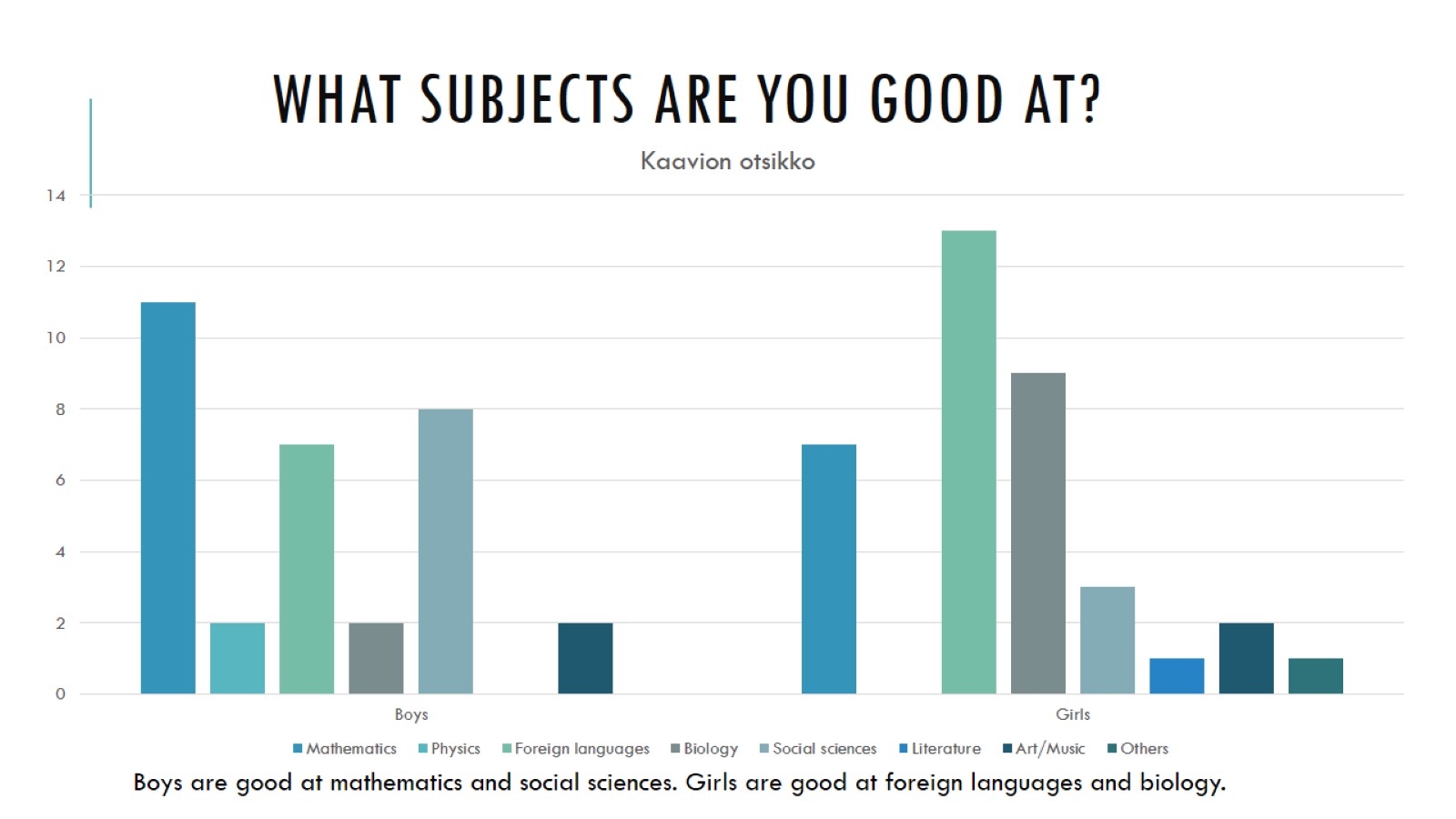 What subjects are you good at?
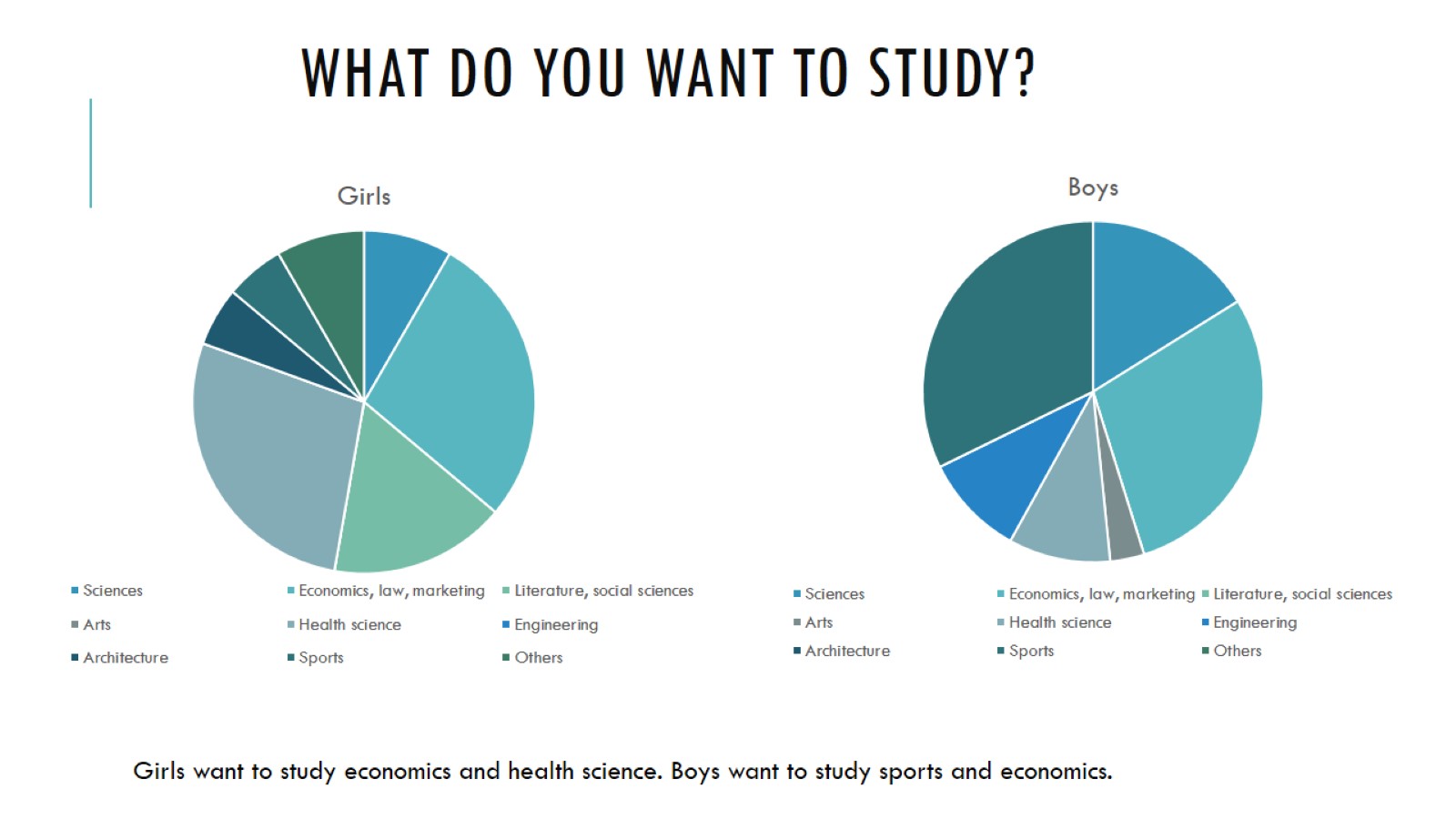 What do you want to study?
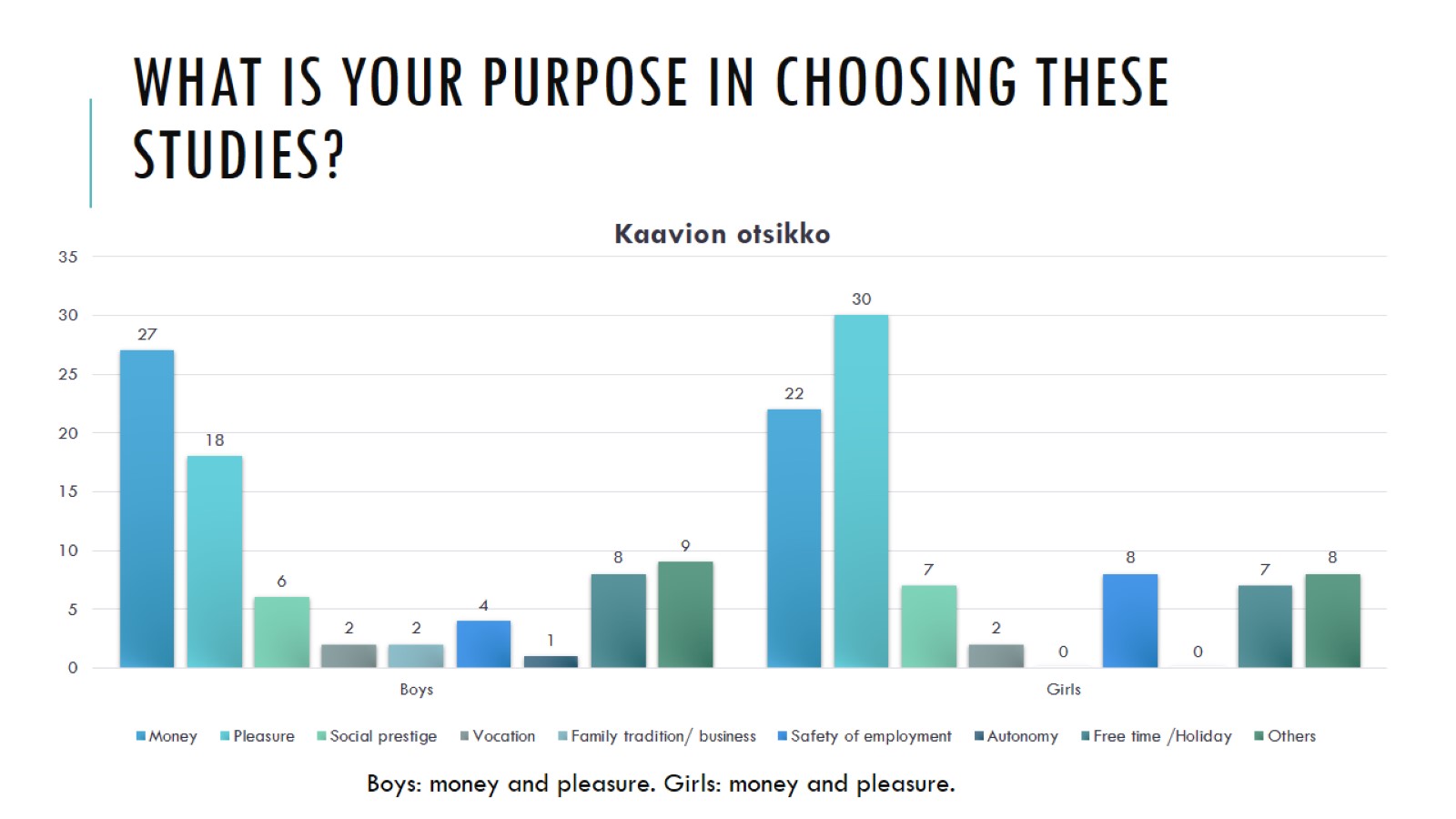 What is your purpose in choosing these studies?
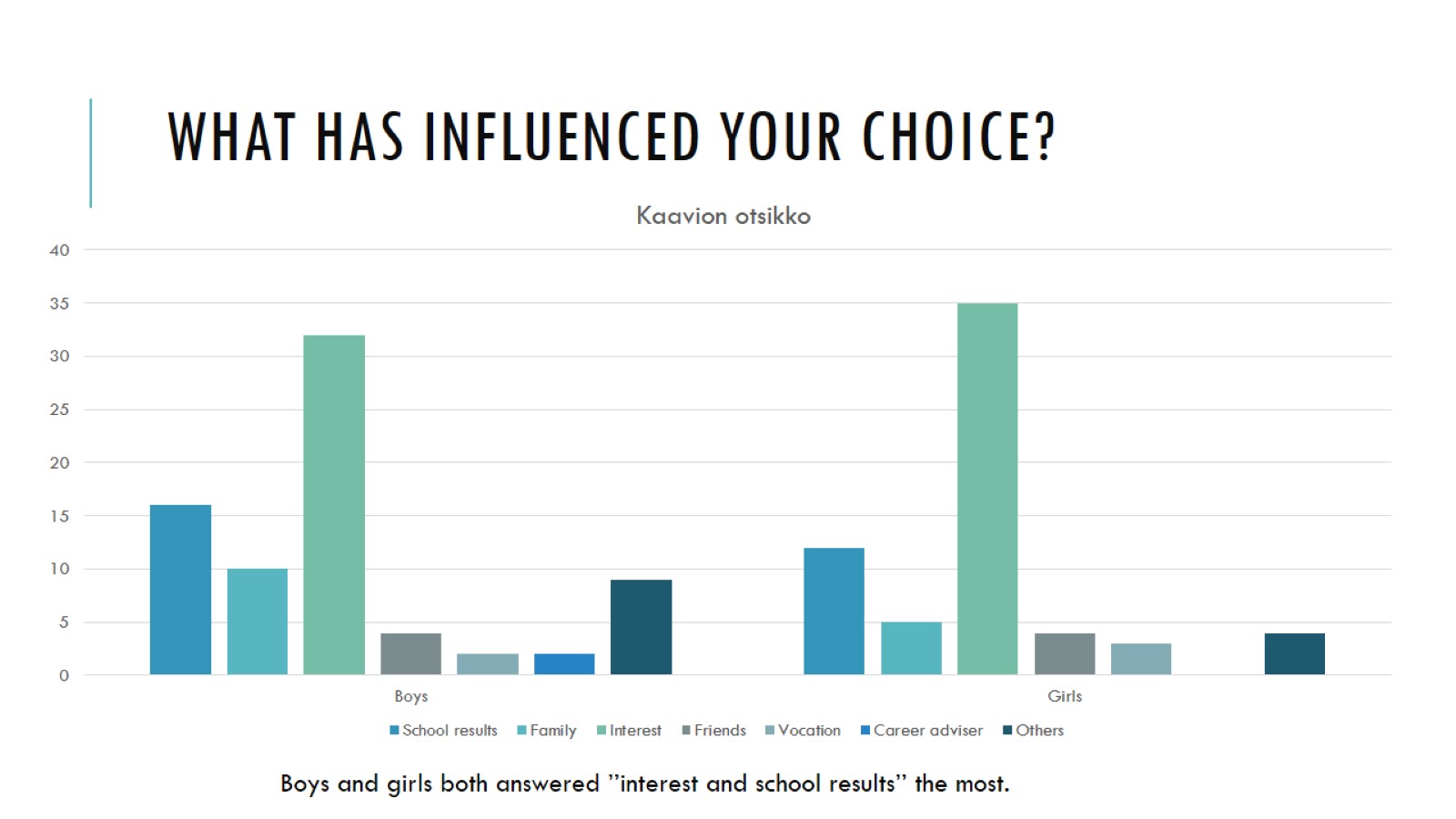 What has influenced your choice?